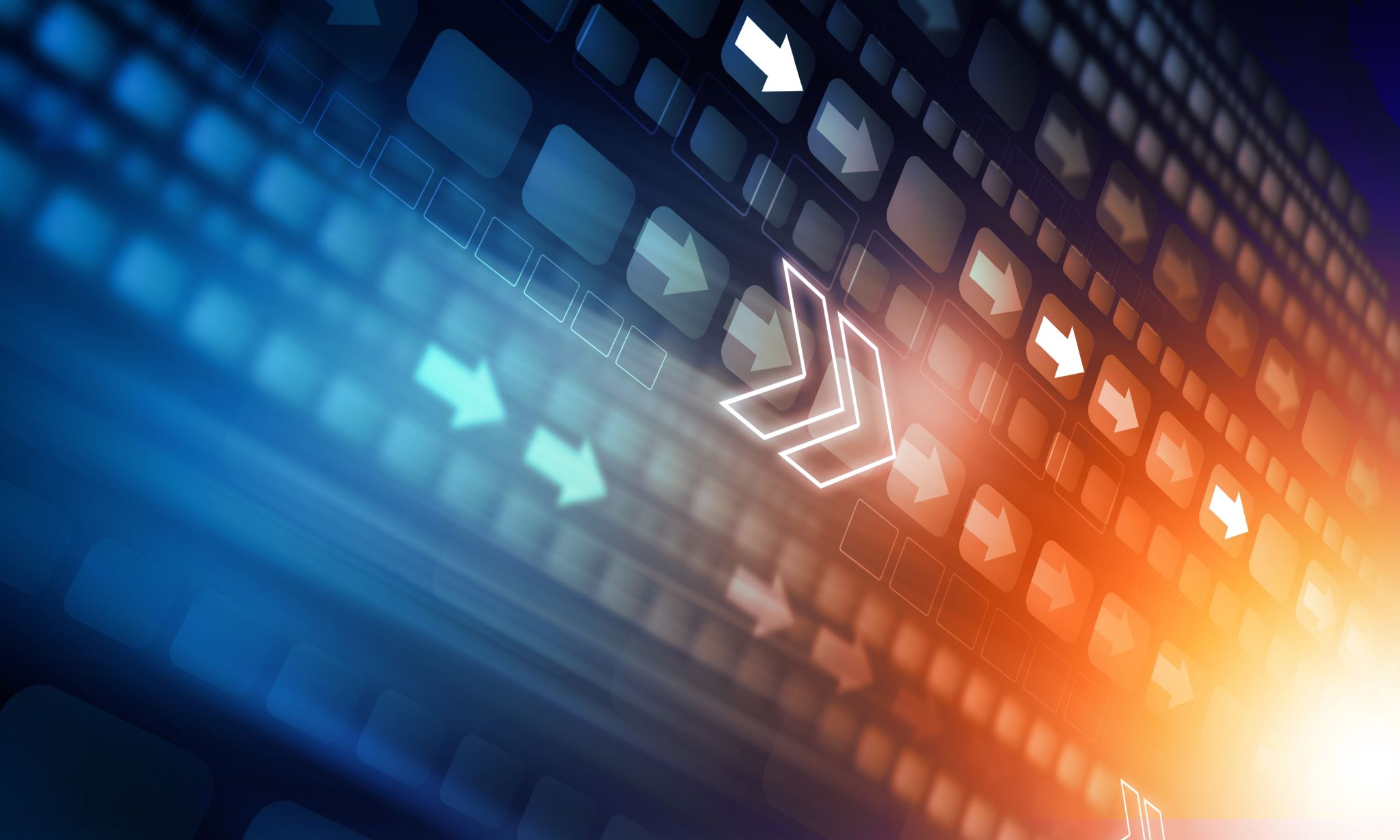 Creating Organizational Profiles in NextZen
Select link below read all instructions for creating organizational profiles for your agency as well as multiple agencies you may apply for. 
https://zengine2.zendesk.com/hc/en-us/articles/22510090914587-Organization-Applicant-Profiles